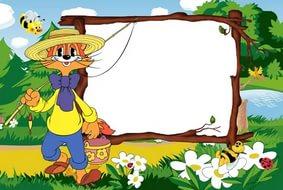 Творческий проект в средней группе 
«Юные патриоты»

Подготовила воспитатель
Разорёнова В.Б.
Д/С общеразвивающего вида № 2 
2020 год
Паспорт проекта
Тип проекта: нравственно-патриотический, творческий.
Продолжительность: краткосрочный.
Участники  проекта: воспитатели, дети средней группы , родители.
Актуальность
Чувство патриотизма многогранно по содержанию. Это и любовь к родным местам, и гордость за свой народ, и ощущение своей неразрывности с окружающим миром и желание сохранять и приумножить богатство своей страны. Чувство родины у ребенка начинается с любви к самым близким людям отцу, матери, бабушке, дедушке. И родной дом, и двор где он не раз гулял - всё это Родина.
Цель 
 Воспитание гражданских, патриотических чувств детей среднего дошкольного возраста через ознакомление с  малой и большой Родиной. Формирование позитивных установок в воспитании гражданственности, патриотизма, развитие социально-эмоционального интеллекта в изучении фактов истории родного села,  страны.
Задачи

Воспитывать любовь к родному дому, семье, детскому саду.
Создать эмоционально благополучную атмосферу дома и в детском саду, где взаимоотношение  между людьми (взрослыми и детьми) построены на основе доброжелательности и взаимоуважении, где ребенок будет чувствовать себя желанным и защищенным.
Побуждать детей к выполнению общественно- значимых заданий, к добрым делам для семья, родного дома, детского сада.
Побуждать детей к проявлении  сострадания  заботливости внимательности к родным и близким, к друзьям и сверстникам.
Учить детей принимать участие в обсуждении семейных праздников, традиций семьи и детского сада.
Соблюдать права ребенка на игру, досуг, свою территорию.
Способствовать активному вовлечению родителей в совместную деятельность  с ребенком в условии семьи и детского сада.
Предполагаемый результат
Дети имеют представление о селе, в котором они живут. Знают свою «малую» Родину, испытывают чувства гордости за свой край;
Знают  его достопримечательности;
Имеют представление об исторических памятниках;
Имеют первоначальное представление о семье, ее членах и родственных отношениях;
Проявляют  интерес к родному краю, который находит отражение в совместных рисунках детей и родителей, рассказах.
Дети знают праздники и традиции, которые отмечаются в селе и семье.
1 этап «Подготовительный»
Составление перспективного плана работы по проведению проекта;
Анкетирование родителей по патриотическому воспитанию;
Подбор литературы, иллюстраций, стихотворений, рассказов, загадок, пословиц, презентаций, познавательных  видео, составление картотеки национальных игр, оформление папки- передвижки по патриотическому воспитанию.
Создание и пополнение предметно – развивающей среды.
2 этап  «Основной»

ПЛАН РЕАЛИЗАЦИИ 
ПРОЕКТА
Блок 1. «Вместе дружная семья» 
Содержание блока
Мир ребенка начинается с семьи, впервые он осознает себя человеком – членом семейного сообщества. В рамках этого блока дети получают знания о своем ближайшем окружении, семье (знакомство с семьёй, ее историей, родственниками, семейными традициям, составление родословной), детском саде, у них воспитывается гуманное отношение к своим близким, уточняются представления детей о именах близких людей, семейных историях, традициях.
Реализация
Рассматривание сюжетных картин из серии «Моя семья»
Общение «Любимый отдых членов семьи». Рисунок дома.
Дидактические игры «День рождения», «Встреча гостей».
Праздники-развлечения: «Праздник мамы»
Ролевые игры «Кто работает в детском саду»; «Я – воспитатель», предметы - заместители
Экскурсии по территории детского сада: медицинский кабинет, пищеблок, прачечная, 
Составление рассказов по фотоальбому «Мой детский сад».
Чтение произведений К. Ушинский «Четыре желания», С. Черный «Имя», Л. Толстой «У бабки была внучка»; чтение русских народных сказок; составление коротких рассказов из личного опыта.
Набор сюжетных картин; фото альбомов воспитанников.
Блок 1. «Вместе дружная семья» 

Ожидаемые результаты:
Воспитывать любовь и привязанность к своей семье, дому, детскому саду, улице, городу.
Развивать умения понимать окружающих людей, проявлять к ним доброжелательные отношения, стремиться к общению и взаимодействию.
Иметь представление о людях, их взаимоотношениях.
Совершать положительные поступки, движимые мотивами гуманности и справедливости.
Блок 2. «Моя малая родина»
Содержание блока
Дети получают краеведческие сведения о родном поселке, об истории его возникновения, его достопримечательностях, сельском хозяйстве, трудовой деятельности людей, знаменитых земляках и т.д.

Реализация
Наблюдения и экскурсии на территории детского сада.
Рассматривание домов (этажность, формы домов, из какого материала построены, номера).
Дидактические игры: «Волшебные ленты дорог»; «Улица, на которой мы живем».
Рассматривание альбома «Моё любимое село».
Подвижные игры.
Чтение сказок.
Рассматривание предметов быта в музее «Русская изба».
Развивающие игры: «Экскурсия», «Так бывает», «Найди отличия»
Демонстрационно-наглядный материал «Моё любимое село»
Блок 2. «Моя малая родина»

Ожидаемые результаты
Знают название своего поселка, его историю, традиции, достопримечательности.
Сформированы представления о ближайшем окружении, как частицы малой Родины
Развитие у детей интереса и любознательности к историческому прошлому, расширять представления детей о самобытности нашего народа в прошлом и настоящем.
Формирование элементарных знаний о быте наших предков – начальный этап в познании родного края.
Испытывают чувство гордости за знаменитых земляков.
Осознание детьми любви к родным местам, ощущения своей неразрывности с окружающим миром, формировать желание сохранять и преумножать богатство своего родного края.
Блок 3. «Моя страна Россия»
Содержание блока
На занятиях этого блока дети получают географические сведения о территории России, в младшей группе знакомятся с государственными символами Росси: герб, флаг, гимн. Дети знакомятся со столицей нашей страны – Москвой и другими городами России. Формируются представления о том, что Россия – многонациональная страна с самобытными, равноправными культурами, формируются основы нравственно – патриотических чувств: любовь, гордость и уважение к своей стране, ее культуре, осознание личной причастности к жизни Родины.
Реализация
Рассматривание иллюстраций с изображением столицы, рассматривание изображения государственного герба, флага.
Прослушивание гимна.
Дидактическая игра «Узнай свой герб», «Кто, где живет?», «Узнай наш флаг»
Слушание песен о Родине.
Беседа о государстве — «Что такое Родина», «Страна, в которой я живу», «Города России»
Чтение стихов М. Матусовского «С чего начинается Родина?».
Блок 3. «Моя страна Россия»

Ожидаемые результаты

Имеют представления о том, что Российская Федерация (Россия)- огромная многонациональная страна.
Знают, что Москва – главный город, столица нашей Родины.
Знают флаг, герб России, мелодию гимна.
Блок 4. «Родная природа»
Содержание блока
Любовь к родной природе – одно из проявлений патриотизма. При ознакомлении с родной природой, дети сначала получают элементарные сведения о природе участка детского сада, затем, краеведческие сведения о природе. Воспитывается умение бережного отношения к окружающей природе, умение эстетически воспринимать красоту окружающего мира, нравственные качества человека.
Реализация
Рассматривание картин, иллюстраций, книг, альбомов с изображением растительного и животного мира, альбомов с изображением деревьев и кустарников.
Разучивание стихотворений о природе, песенок, потешек; чтение русских народных сказок о животных: «Зимняя сказка», «Зимовье», «Лисичка-сестричка и серый волк»; рассказов Н. Носова «Лисята», Е.Чарушина «Что за зверь», считалки, загадки.
Наблюдение за небом, солнцем, ветром, снегопадом; целевые прогулки в яблоневый сад.
Опыты со снегом, с воздухом и водой, растениями.
Создание мини-музея в группе «От зернышка до хлебушка»
Блок 4. «Родная природа»

Ожидаемые результаты

Имеют знания и представления о природе родного края.
Умеют наблюдать за природой, экспериментировать.
Развита познавательная активность в процессе исследовательской деятельности.
Гуманно, бережно относится ко всему живому.
Воспитано чувство любви к родной природе, как к одному из слагаемых патриотизма.
Блок 5. «Наша Армия»
Содержание блока
Формировать чувство исторической сопричастности к своему народу, ценностное отношение к Родине на основе ознакомления детей с историческими фактами военных лет. Обогатить представления детей о мужестве, героизме, отваге народа, о значении победы нашего народа в Великой Отечественной войне.Воспитывать чувство гордости и уважения к родным и близким людям, принимавшим участие в сражениях за Родину. Донести до детей значение Победы нашего народа в Великой Отечественной войне. Формировать гражданственность, чувство любви и гордость на основе изучения военной истории Отечества. Привлечение родителей к совместным познавательно - тематическим мероприятиям. Сформировать у родителей активную позицию в воспитании и образовании детей. Воспитывать защитников своей страны, стремление быть смелым и отважным.
Реализация
Рассматривание картин из серии «История России»;
Беседы о войне, рассказы о мужестве, отваге, героизме всего народа.
Экскурсия в Музей воинской славы в детском саду
Сделать подарки к 23 февраля для пап
Разучивание стихов и песен с военной тематикой. Чтение произведений С. Михалкова «День Победы»; С. Маршака «Пограничник»; Л. Кассиль «Памятник солдату».
Блок 5. «Наша Армия»

Ожидаемые результаты

Расширятся представление детей о подвигах народа, об истории родного Отечества
Сформируется внимательное и уважительное отношение у дошкольников к ветеранам и пожилым людям, желание оказывать им посильную помощь.
3 этап  «Заключительный»
Привлечение семьи к патриотическому воспитанию детей требует от воспитателя, особого внимания и чуткости к каждому ребенку. 
Поэтому наша задача воспитывать в детях любовь к родине, к своему городу, семье и друзьям, учить помогать друг другу, в общем, воспитывать настоящего, достойного человека – гражданина России.
Заключение
При общении с родителями выясняется, что существует такое мнение "В садике научат". Но мы знаем, что в первую очередь ребенок получает воспитание в семье с первых дней своей жизни. Для дошкольника Родина начинается с родного дома, улицы, на которой живет он и его семья, в семье закладываются нравственные основы будущего патриота и гражданина.         
Поэтому  наша первоочередная задача привлечение семьи к патриотическому воспитанию детей , что требует особого подхода к каждому ребенку. Только совместно с родителями, можно добиться желаемых результатов. Воспитание в ребенке гражданина своей Родины неотделимо от воспитания в нем гуманных чувств- доброты, справедливости, любви .
   Нам, педагогам нужно постараться в доступной форме научить своих воспитанников радоваться каждому дню, любоваться восходом солнца, радоваться первой травке, уважать старших и младших, оберегать природу, стать настоящим членом общества, страны в которой мы живем. Чувствовать себя неотделимой ее частью.
  Ведь недаром гласит народная пословица: "Что посеешь, то и пожнешь."
Фото отчет
Вместе дружная семья
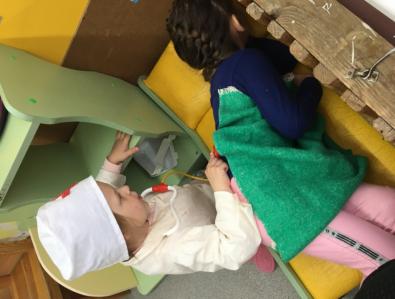 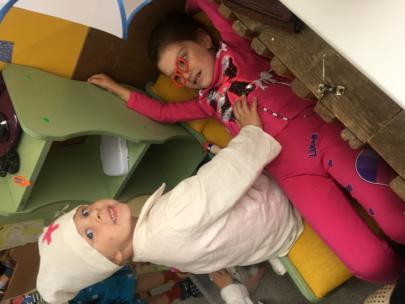 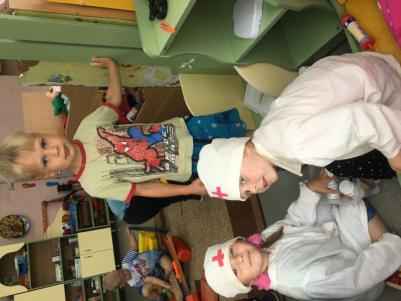 Вместе дружная семья
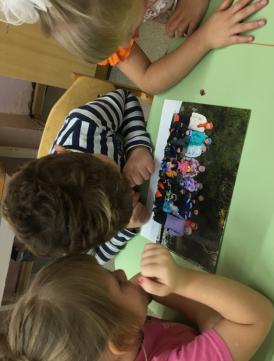 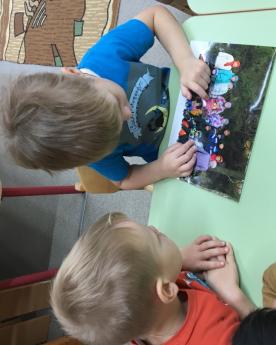 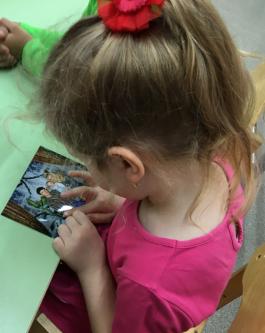 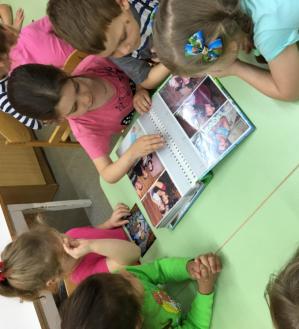 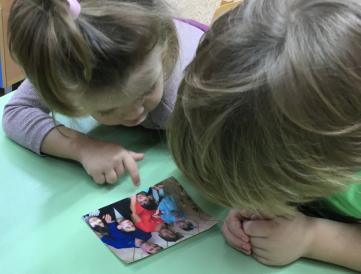 Вместе дружная семья
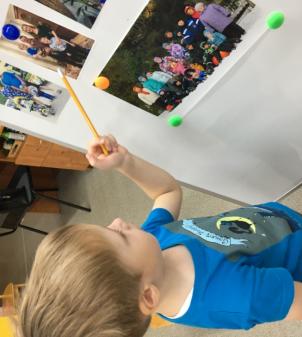 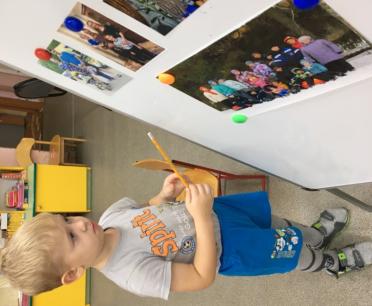 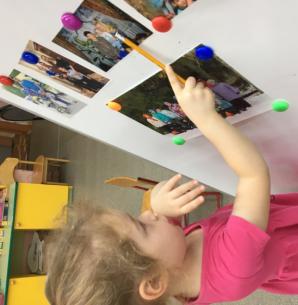 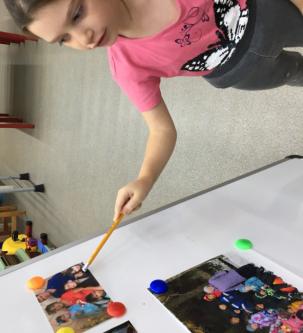 Вместе дружная семья
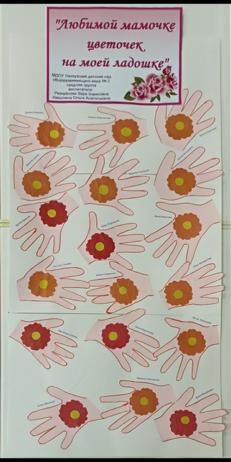 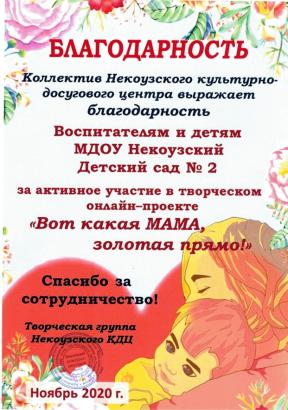 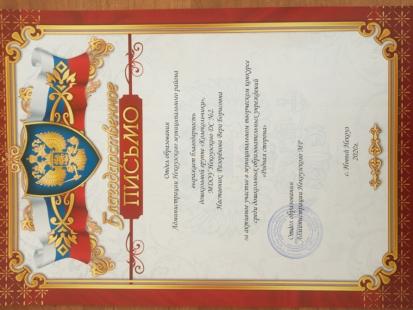 Экскурсия в музей «Русская изба» 
и «Музей хлеба»
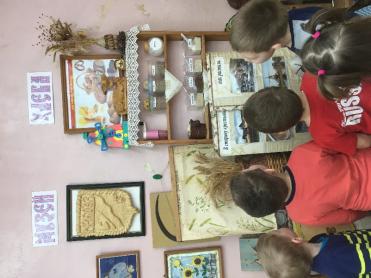 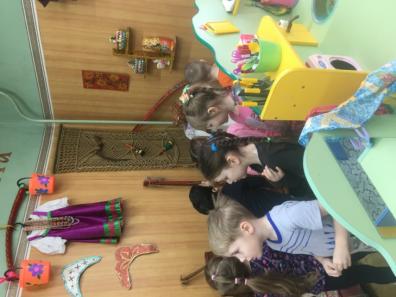 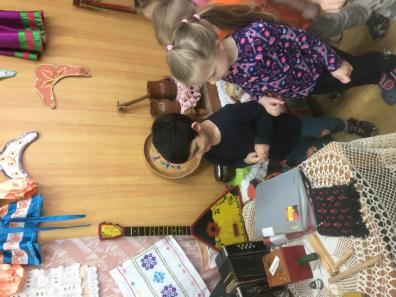 Рисунки детей«Родная сторона»
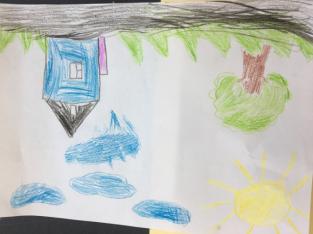 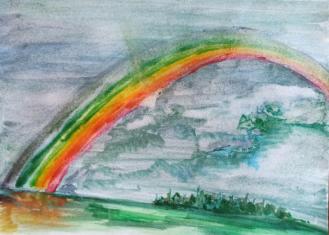 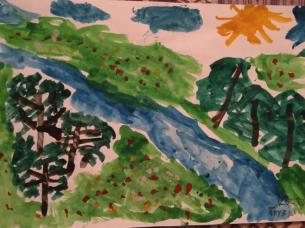 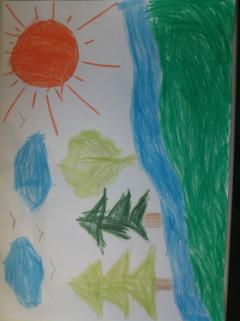 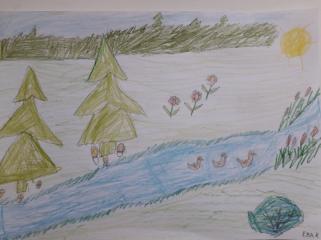 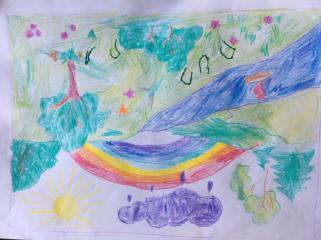 Моя страна Россия
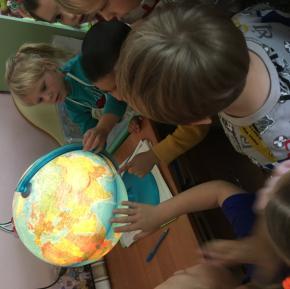 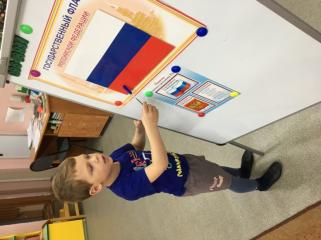 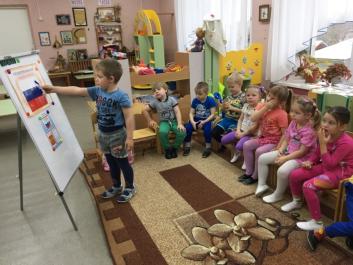 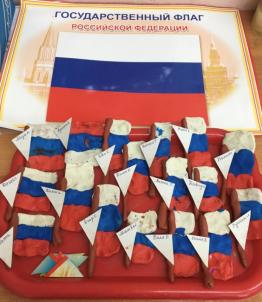 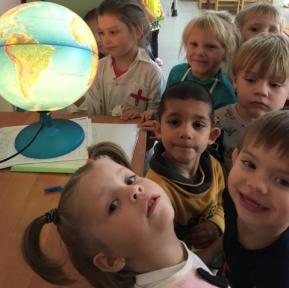 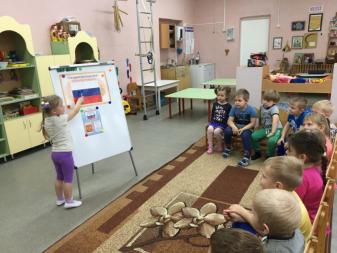 Родная природа
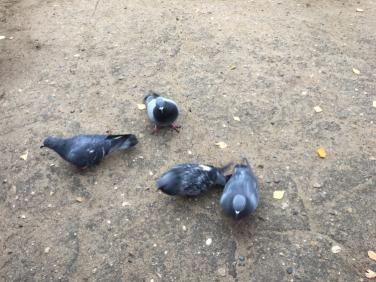 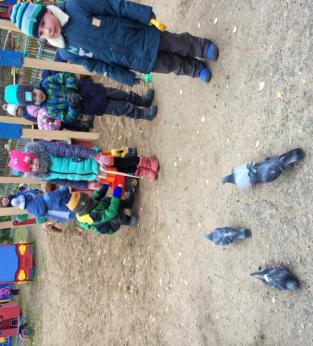 Родная природа
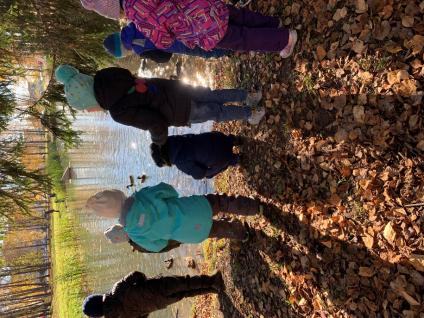 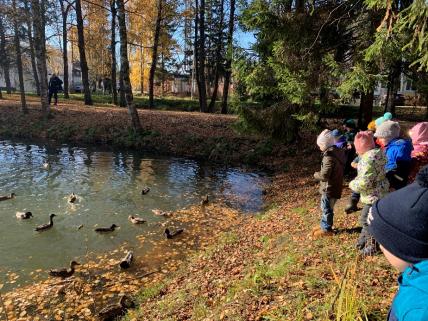 Родная природа
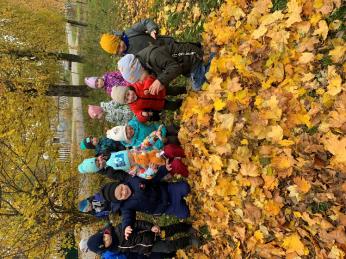 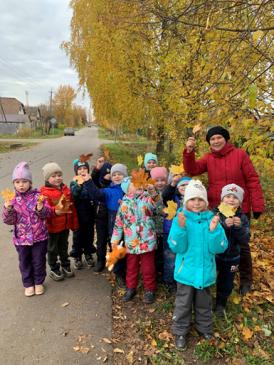 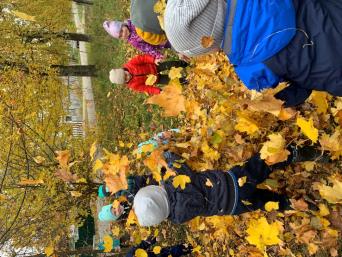 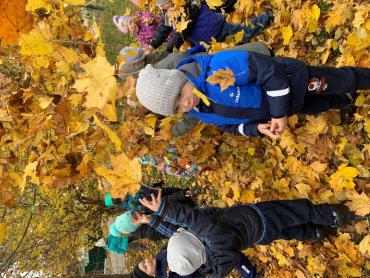 Наша Армия
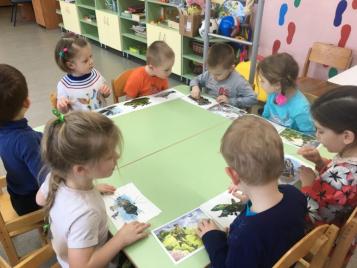 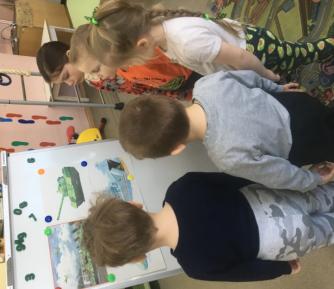 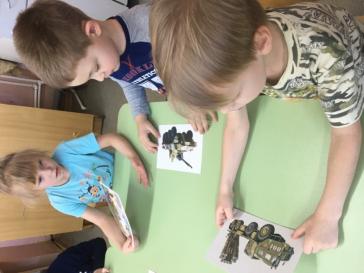 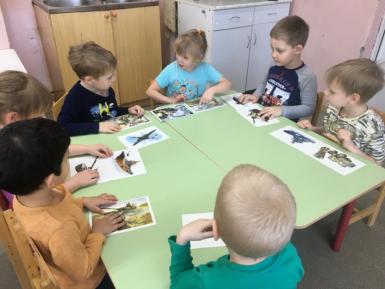 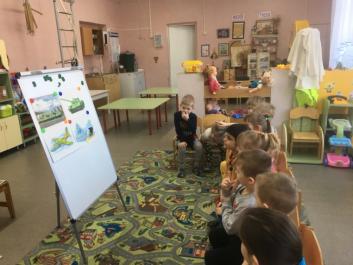 Спасибо 
за 
внимание!